حالات خاصة في زراعة الأسنان
Dr Modar Ahmad
Ph.D. in Prosthodontics
Dental Implantologist & Cosmetic dentist
مقدمة
يقوم علم زراعة الأسنان على مفهوم التعويض لسن أو عدة أسنان في مناطق الدرد
وهو علم قائم على التخطيط المسبق للعمل الجراحي لتأمين أفضل ناحية وظيفية وتجميلية للتعويض
نستند في تخطيطنا لتوافر البنية العظمية الملائمة للغرسات السنية في عظم الفكين عند الانسان
ويعلم الممارسون لزراعة الأسنان صعوبة تواجد العظم المثالي للزرع في كثير من الحالات
تخطيط عملية زراعة الأسنان
تعتمد دراسة الحالة لمرضى زراعة الأسنان على الصور ثلاثية البعد لعظمي الفكين
 وتسمى بصورة CBCT
تبين الصورة الثلاثية البعد الطول والعرض المناسبين لتوضع الغرسة السنية في مكانها 
يتم محاكاة الواقع من خلال تحميل زرعات بالطول والعرض المناسبين على الصورة
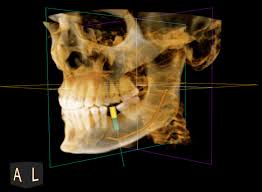 زراعة الأسنان بين التفسير والتبرير
يقصد بعنوان هذه المحاضرة بيان الفرق بين الدراسة السابقة للعمل الجراحي وبين النتيجة اللاحقة للعمل الجراحي
فالدراسة تقوم على تحديد الطول المناسب للزرعات واتجاهاتها وفق الاستطباب المحدد لهذه الزرعات 
كما تقوم الدراسة أيضا على رفض الحالات التي لا تقبل زراعة الأسنان بالظروف المثالية ،ولكن توافر 
التقنيات الجراحية 
وخبرة الطبيب 
وطلب المريض 
ونوع العظم
 كثيرا ما تقودنا الى نتائج تخالف ما تم التخطيط له
الزرع الرقمي
وهو دراسة الحالة وتوجيه الزرعات ضمن العظم على الصورة ثلاثية لأبعاد 
ومن ثم تصميم دليل جراحي لزراعة الأسنان بشكل مطابق للدراسة
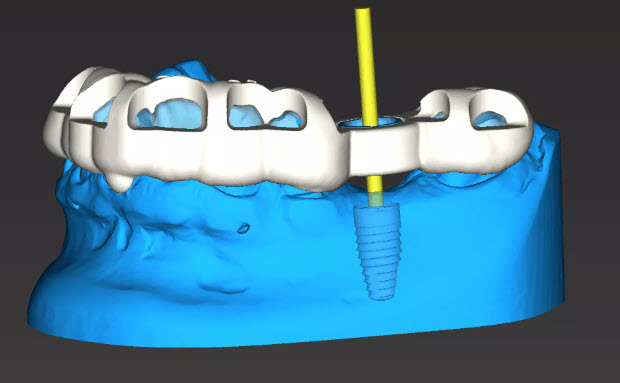 الزرع الرقمي
رغم المحاسن العديدة من استعمال التكنلوجيا الحديثة في زراعة الأسنان والحصول على محاور مطابقة للدراسة، الا أن السلبية المتمثلة بالكلفة المرتفعة لهذه التقنية تبرر لنا استخدام خبرة الطبيب من خلال زراعة الأسنان بتقنية Free hand
وللدفاع عن هذا الرأي تم العمل على اجراء مقارنة بين التخطيط للعمل والنتيجة النهائية لدى عدد من المرضى ضمن بحث في طريقه الى النشر.
تطابقت زاوية الميل للزرعة رقم 1 بين التخطيط والتنفيذ
فيما كان الفرق في زاوية الميل في كل من الزرعتين 2،3 ضمن مجال أقل من 10 درجات
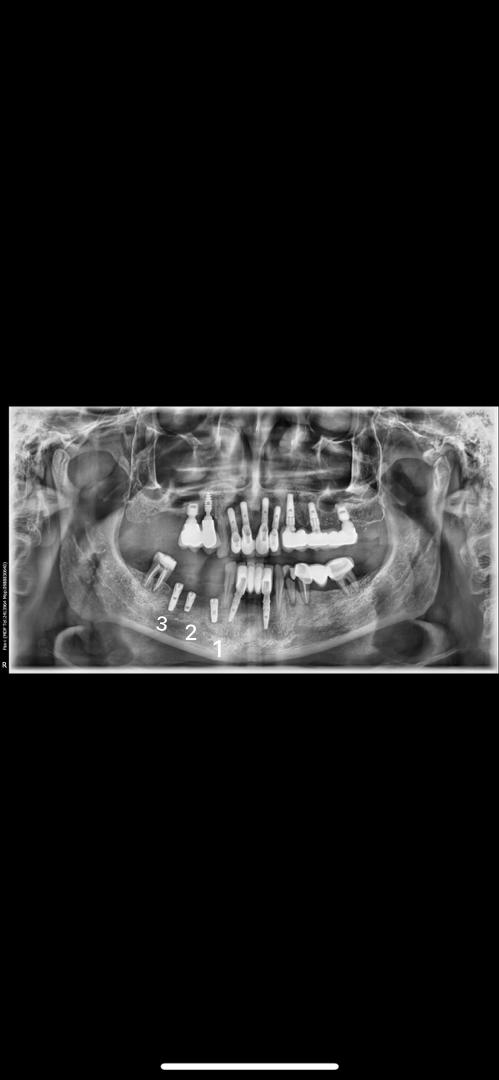 تقارت زاوية الميل للزرعة رقم 1 بين التخطيط والتنفيذ
 لكن هذا الفرق كان واضحا في الزرعتين رقم2،3 عند الزراعة بطريق اليد الحرة Free hand في العمل الجراحي
عوائق تشريحية لزراعة الأسنان
ان أقصر طول للزرعات الشائعة في طب الأسنان تقارب 5-7 ملم
وأقل قطر معتمد لزرعات الأسنان هو 3 ملم
وبالتالي فلا بد من توفر بنية عظمية ملائمة تتسع لهذه الزرعات 
فلا بد مثلا من توفر طول للعظم فوق قناة العصبي الفكي السفلي تعادل 7 ملم لنتمكن من زراعة الأسنان في هذا المكان
 كما أن سماكة العظم تحت الجيب الفكي بقدر 4 ملم أو أقل يعتبر مضاد استطباب للزرع مباشرة في هذه المنطقة
معوقات تشريحية
ان ضيق المسافة من قمة لعظم حتى قناة العصب الفكي السفلي تدفعنا للبحث عن زرعات قصيرة بارساء وثبات جيدين
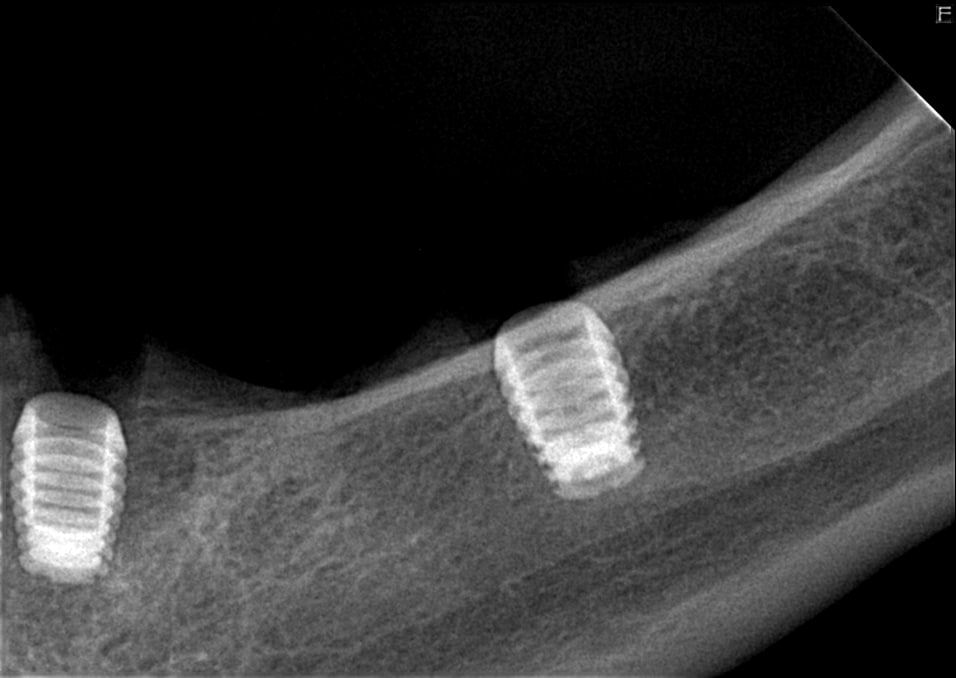 معوقات تشريحية
ان عدم وجود مسافة كافية فوق العصب برر لنا استخدام زرعة قليلة العرض وغرسها الى الدهليزي من قناة العصب
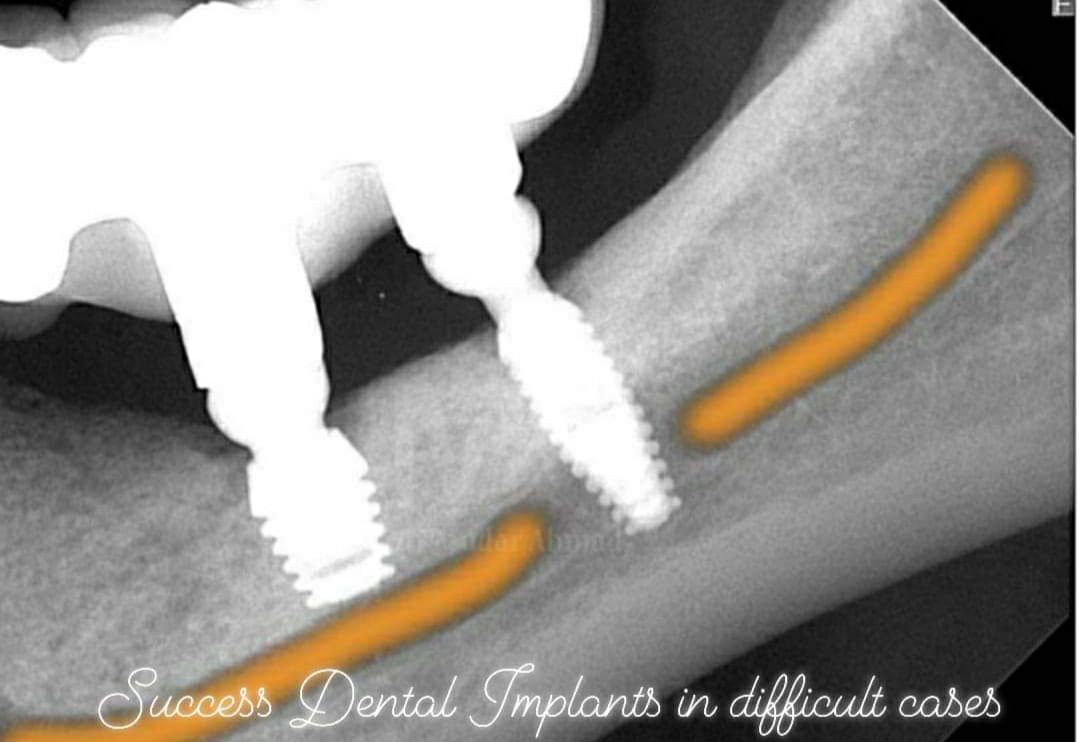 معوقات تشريحية
أن سماكة العظم تحت الجيب الفكي بقدر 4 ملم أو أقل يعتبر مضاد استطباب لرفع الجيب الداخلي أو للزرع مباشرة في هذه المنطقة 
وهذه الحالة غالبا ما تحتاج الى رفع جيب خارجي وانتظار الشفاء فترة 6-8 أشهر حتى نقوم باجراء الزرع من جديد
لكن انزعاج المرضى من العمل الجراحي المتعدد والبحث عن طريقة اقل رضا برر لنا اجراء عمليات الرفع الدخلي للجيب مع زرعات أسنان قصيرة مضاف اليها مثبتات جراحية.
Thanks